Inter-University Consortium for Political and Social Research
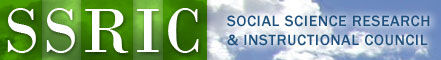 http://www.icpsr.umich.edu
Click here to find and analyze data
2
Find and Analyze Data
3
Searching for Data from ICPSR
Enter “immigration” in the “Find Data box.”
Explore the different ways of browsing. 
Click on “Go”.
4
Searching for Data from ICPSR
5
Searching Tips
6
Finding a Data Set (Your data sets may be in a different order)
Click on this dataset.
7
Voice of the People (ICPSR 33504)
8
Getting More Information About the Variables in the Data Set
Click to see variable
9
Looking at a Key Variable
10
Downloading the Data Set
We’re going to download the SPSS file.  Click here.
11
Creating an Account
Note: you will have to create an account to download a data set.
Click here.
12
Creating an Account
Note: Fill out and click 
on submit.
13
Downloading
Note: Once you have created an account, it will start the download process.
14
Downloading
Select “Save File”.
In Firefox file will be saved to your downloads folder.
File will be saved as a zip file.
Open the zip file.
Keep opening folders until you see codebook.pdf, questionnaire.pdf and data.sav.
15
Opening the .sav File
You can move the zip file from the downloads folder to wherever you want to keep it on your hard drive.
Open SPSS and then open the .sav file.
16
Mini CodebookUtilities/Variables
17
Mini CodebookUtilities/Variables
18
Getting a Crosstab
19
Crosstabs
20
Crosstabs
21
Searching the Variables Database
“Search/Compare Variables” is found on the menu bar under Find & Analyze Data.


The Social Science Variables Database contains over 4 million questions.
Represents about 76% of the ICPSR collection.
Let’s search for questions on immigration.
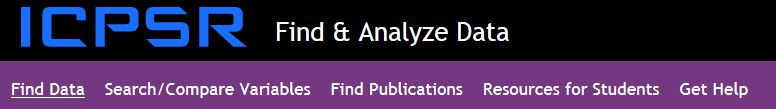 22
Searching Variables
Click here.
23
Searching Variables
24
Publications
You can also search the publications archive which includes articles and books that have used ICPSR data
“Find Publications” is found on the menu bar under Find & Analyze Data.


Let’s search for articles and books on immigration.
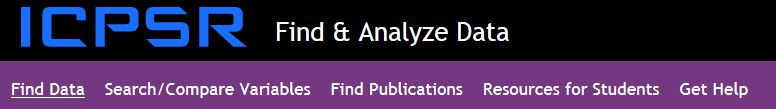 25
Publications
Click here.
26
Publications
27
Resources for Instructors
Click here.
28
Exercises
29
Data Driven Learning Guides
Let’s look at this one.
30
Characteristics of Teen Substance Users
31
Characteristics of Teen Substance Users
32
Characteristics of Teen Substance UsersGoals & Concepts
33
Characteristics of Teen Substance UsersDataset
34
Characteristics of Teen Substance UsersApplication (Student Exercise)
35
Characteristics of Teen Substance UsersCrosstab from SDA
36
Characteristics of Teen Substance UsersBibliography
37
Modules
38
Investigation Community and Social Capital – Lori Weber (Chico)
39
Social Science Research and Instructional Council (SSRIC)
Another way to learn more about ICPSR is by going to the SSRIC’s web site.
The home page is on the next slide.
Click on “ICPSR” under “Data” in the upper left.
Explore the SSRIC web site while you are there.  There is lots of information about other data archives (e.g., Field and Roper) and teaching resources.
40
http://ssric.org
41
SSRIC
Here are some of the resources you will find on the SSRIC web site.  Some of these resources are available only to faculty and students in the CSU.
Under “Data” on the left you can get information about ICPSR, Field, Roper and instructional data sets.
Under “Participate” there is information about the Field Faculty Fellow, the ICPSR Summer Program, the SSRIC’s Student Research Conference, and workshops that the SSRIC will come to your CSU campus and offer.
42
SSRIC
Under “Teaching Resources” there are exercises and data sets that you could use in your classes.  There is also an extensive set of links to other sites  of methodological and statistical relevance.  These resources are typically available to everyone regardless of whether you are part of the CSU or not.
Under “Council” you can look up the SSRIC campus representative on your campus and learn more about the SSRIC Council.
43